第二课 节日
生词练习
生词表一的生词
清明节             端午节           中秋节           春节



国庆节               国际劳动节            儿童节
先带读生词，然后此处插入相关节日图片，出一张图片，请学生说一个词。
先带读生词，然后此处插入相关节日图片，出一张图片，请学生说一个词。
和你的同学讨论一下：
你的国家有国庆节吗？是在什么时候？人们怎么庆祝？中国的国庆节是几月几号？
你的国家有劳动节吗？是在几月几号？中国呢？
中国的儿童节在几月几号？你的国家有儿童节吗？是在什么时候？你知道中国人怎么过儿童节吗？
中国人清明节、端午节、中秋节、春节的时候会做什么？
清明节             端午节           中秋节           春节
划龙舟                  禁火                吃饺子               吃月饼 
吃粽子                  扫墓                放鞭炮               看月亮
喝雄黄酒                                      贴春联
此处插入节日习俗相关图片，出一张图片，请学生说一个词，然后再出中文。
jìn
huá lóng zhōu
biān pào
zòng
sǎo   mù
tiē            lián
xióng
中秋节在公历和农历的几月几号？
https://wannianrili.bmcx.com/
教师在万年历网站上截取日历图片，带着学生找中秋节的阴历和阳历日期。
春节在阳历和阴历的几月几号？
https://wannianrili.bmcx.com/
教师在万年历网站上截取日历图片，让学生讨论找春节的阴历和阳历日期。
公历/阳历：一月、十二月农历/阴历：正月、腊月
zhēng                là
端午节在阳历和阴历的几月几号？
公历/阳历：…月…号农历/阴历：  1-9：…月初…                      21-29：…月廿…
chū
niàn
https://wannianrili.bmcx.com/
教师在万年历网站上截取日历图片，让学生讨论找端午节的阴历和阳历日期。
[Speaker Notes: https://wannianrili.bmcx.com/2022-06-29__wannianrili/]
清明节在公历/阳历的几月几号？
https://wannianrili.bmcx.com/
教师在万年历网站上截取日历图片，让学生讨论找清明节的阴历和阳历日期。
和你的同学讨论：
1. 你最喜欢什么节日？为什么？这个节日有什么习俗？
2. 中国有什么传统节日？这些节日各有什么习俗？
3. 上网查一查你的生日是阴历/农历的几月几号？
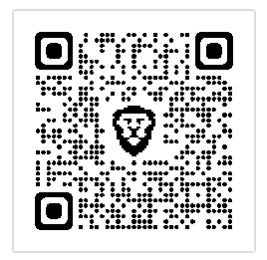 清明节  
端午节  
中秋节  
春节  
儿童节  
国庆节
国际劳动节
农历五月初五
农历正月初一
阴历八月十五
阳历六月一号
公历五月一号
公历十月一号
阳历四月五号左右
公历/阳历节日

农历/阴历节日
handout
和你的同学讨论：
在中国的节日中，哪些是传统节日？哪些是法定节日？
哪些是公历/阳历节日？哪些是农历/阴历节日？
中国的国庆节和春节放几天假？中秋节呢？端午节呢？
美国的国庆节放几天假？美国什么节日放假的时间最长？放几天假？
你放假的时候一般会做什么？你会在家休息还是会外出旅游?
yì    qíng
疫情期间，政府有什么规定n.？政府规定v.大家要…
在你家，父母对你有什么规定n.？父母规定v.我要…
你更喜欢上班还是更喜欢上课？为什么？
你休息的时候一般会做什么？
商家会做什么来刺激大家消费？
during
merchant
1 其他        2 其它        3 其实       4 其中
在我家，只有我爱吃辣的，____人都不能吃辣。
我只喜欢喝草莓味的酸奶           ，我不喜欢____口味的。
除了中国以外，我没去过_____国家。
虽然他说他的厨艺不怎么样，但____他的厨艺特别好！
我跟她说我没有时间，____我有时间，我只是不想见他。
我吃过很多中国菜，____麻婆豆腐是我最喜欢的。
cǎo  méi
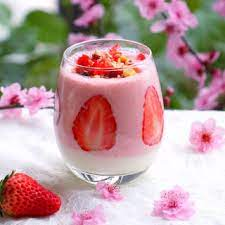 复习生词：
1 其实      2 其他     3 其它
这道菜看起来很好吃，____味道不怎么样。
她说“没什么菜”，____她做了很多菜！
在我家，除了我以外____人都不能吃辣。
除了中文以外，我没学过____语言。
生词表二的生词
东方 西方   VS    东部  西部    VS  东边  西边
此处插入世界地图和
中国地图（分东部地区、西部地区、中部地区和东北地区）
中国人过圣诞节、感恩节这些____节日吗？
上海在中国的_____。
日本在中国的_____。
科罗拉多州在美国的_____。
加州在美国的______。
我家在学校的_____。
圣诞节      平安夜       天主教       基督教       教堂
先带读生词，然后此处插入相关图片，出一张图片，请学生说一个词。也可以根据图片用生词提问。
[Speaker Notes: 加图片打印出来  让学生连线]
和你的同学讨论：
美国人一般怎么过圣诞节？
平安夜的时候你会做什么？
你信天主教吗？你信基督教吗？美国人大多信什么教？
博尔多有很多教堂吗？这些教堂大多是天主教的教堂还是基督教的教堂？
人们一般什么时候去教堂？
Place (里/上) 挤满了somebody/something
jǐ   mǎn
此处插入各种地方（教堂、长城、医院、酒吧、体育场）挤满了人的图片。
酒吧
体育场
[Speaker Notes: 前两个带着学生说，后几个让学生两人一组自己说]
和家人团圆        聚在一起       送礼物       社交
此处插入相关图片。
[Speaker Notes: 加图片  让学生连线 打印出来]
和你的同学讨论：
中国人过节的时候讲究和家人团圆，美国人呢？
你什么时候会给你的家人/男朋友/女朋友/好朋友送礼物？
和好朋友聚在一起的时候，你们会做什么？
你喜欢用什么社交网站？你每天会在这些社交网站上花多长时间？
你现在的社交圈和高中的社交圈一样吗？
上大学以后，你的社交圈变大了还是变小了？
website
xū   qiú
需求 need; demand
spiritual needs  精神需求
social needs 社交需求
consumption demand 消费需求
basic daily needs 生活需求
learning needs 学习需求
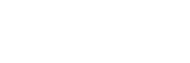 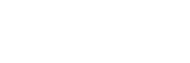 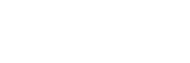 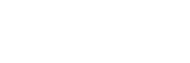 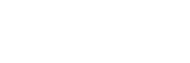 此处有动画，播放时会出现中文
[Speaker Notes: 播放后有动画效果]
需求 need; demand
spiritual needs  精神需求
social needs 社交需求
consumption demand 消费需求
basic daily needs 生活需求
learning needs 学习需求
[Speaker Notes: 播放后有动画效果]
互相…
平安夜的时候人们在教堂里互道“圣诞快乐”。
                                                 互相说
此处插入相关图片。
互相学习
互相鼓励
互相送礼物
gǔ  lì